Er wacht het volk van God dus nog steeds een sabbatsrust. 
En wie is binnengegaan in zijn rust, vindt rust na zijn werk zoals God na het zijne. 
Laten we dus alles op alles zetten om te kunnen binnengaan in die rust.
  
  Hebreeën 4: 9-11a
[Speaker Notes: 1]
ik heb stress en ik wil rust
[Speaker Notes: 2]
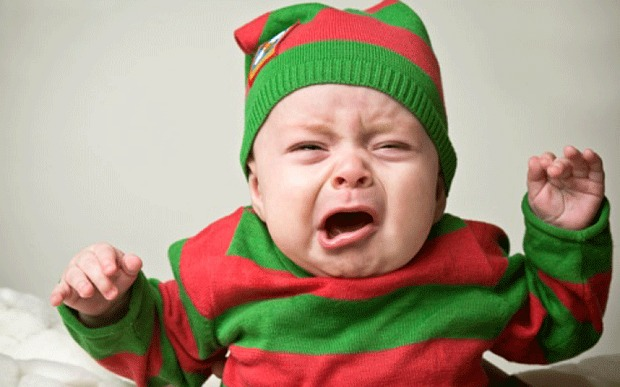 [Speaker Notes: 3]
ik heb stress en ik wil rust  
  
 ‘…dan zal Ik jullie rust geven…’
[Speaker Notes: 4]
ik heb stress en ik wil rust  
  
omgaan met stress:
[Speaker Notes: 5]
ik heb stress en ik wil rust  
  
omgaan met stress: 
   	1. terugtrekken
[Speaker Notes: 6]
ik heb stress en ik wil rust  
  
omgaan met stress: 
   	1. terugtrekken


	2. aanvallen
[Speaker Notes: 7]
ik heb stress en ik wil rust  
  
omgaan met stress: 
   	1. terugtrekken
		het klooster in

	2. aanvallen
[Speaker Notes: 8]
ik heb stress en ik wil rust  
  
omgaan met stress: 
   	1. terugtrekken
		het klooster in

	2. aanvallen
		ik koop mijn rust
[Speaker Notes: 9]
Er wacht het volk van God dus nog steeds een sabbatsrust. 
En wie is binnengegaan in zijn rust, vindt rust na zijn werk zoals God na het zijne. 
Laten we dus alles op alles zetten om te kunnen binnengaan in die rust.
  
  Hebreeën 4: 9-11a
[Speaker Notes: 10]
Hebreeën 4: 9-11a  
  
 	+ rust bestaat!
[Speaker Notes: 11]
Hebreeën 4: 9-11a  
  
 	+ rust bestaat!
  	+ mijn droom = Gods droom
[Speaker Notes: 12]
Hebreeën 4: 9-11a  
  
 	+ rust bestaat!
  	+ mijn droom = Gods droom
 
	- hard werken?
[Speaker Notes: 13]
Hebreeën 4: 9-11a  
  
 	+ rust bestaat!
  	+ mijn droom = Gods droom
 
	- hard werken? hard geloven!
[Speaker Notes: 14]
Psalm 84  
  genieten van momenten van vrede
[Speaker Notes: 15]
Psalm 84  
  genieten van momenten van vrede
 	
1. het raakt je hele leven
[Speaker Notes: 16]
Psalm 84  
  genieten van momenten van vrede
 	
1. het raakt je hele leven  
2. het gaat om contact met God
[Speaker Notes: 17]
Psalm 84  
  genieten van momenten van vrede
 	
1. het raakt je hele leven  
2. het gaat om contact met God 
3. zegen is als regen, regen in de 	woestijn
[Speaker Notes: 18]
Psalm 84  
  genieten van momenten van vrede
 	
1. het raakt je hele leven  
2. het gaat om contact met God 
3. zegen is als regen, regen in de 	woestijn
4. soms 1:1000
[Speaker Notes: 19]
Psalm 84  
  genieten van momenten van vrede
 	
1. het raakt je hele leven  
2. het gaat om contact met God 
3. zegen is als regen, regen in de 	woestijn
4. soms 1:1000
5. onbevangen op weg
[Speaker Notes: 20]
ik heb stress en ik wil rust  
  
 ‘…dan zal Ik jullie rust geven…’
[Speaker Notes: 21]